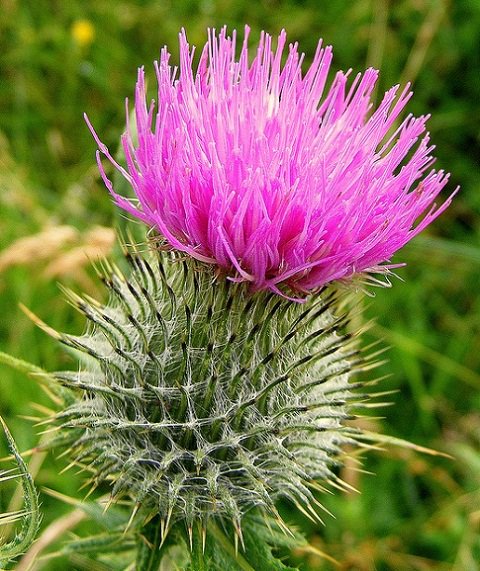 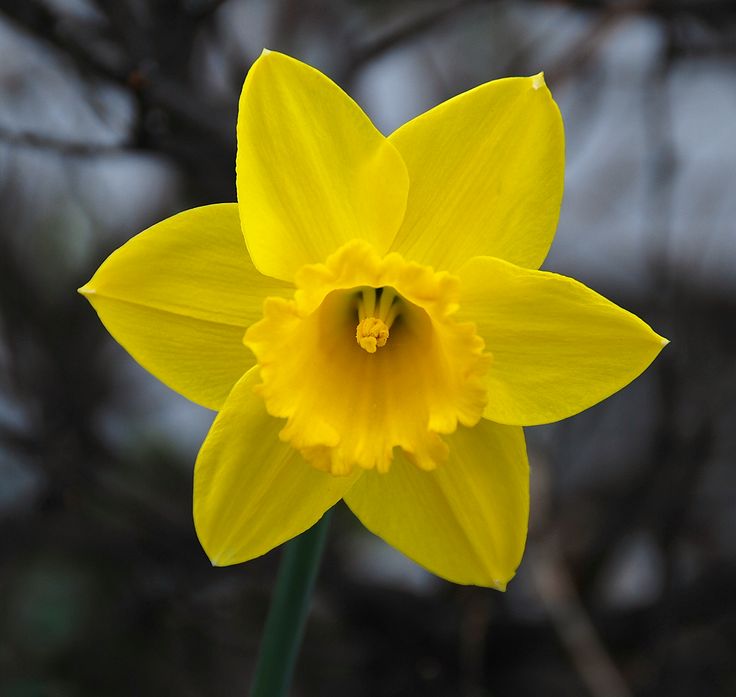 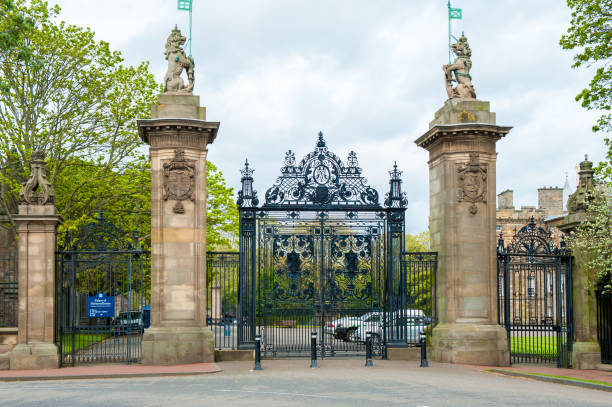 Scotland
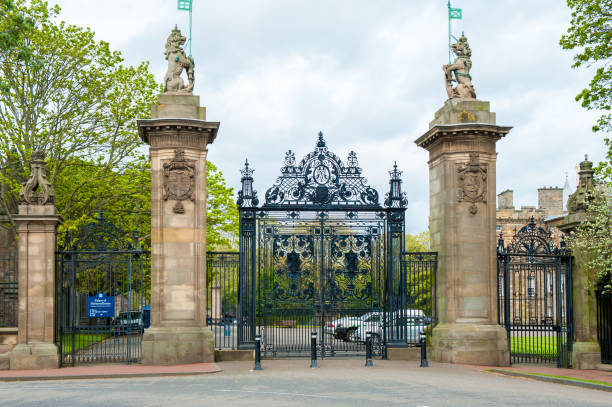 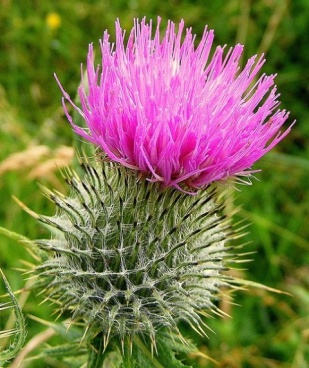 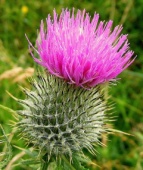 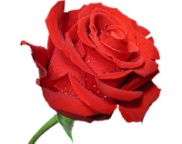 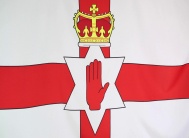 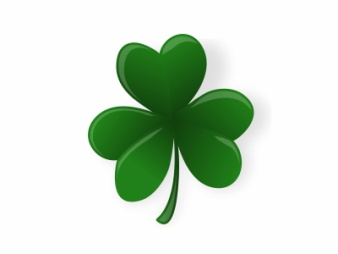 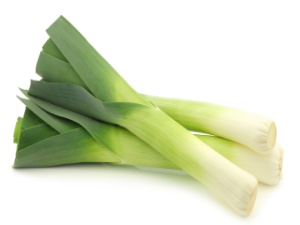 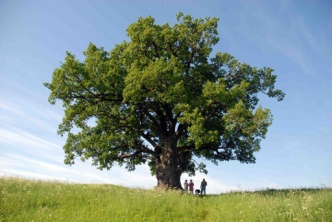 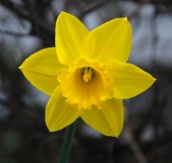 Dictation
_____ is the process of buying, selling or exchanging goods between countries.
A person who is ____  is wealthy and successful.
The ____ was so high that we couldn’t climb it.
You can easily see their ____ to their children.
If he is as ____ as he says, why  have they caught him?
The most ____ character in “Alice in Wonderland” is the Queen.
My uncle has got a lot of medals but he is too ___ to wear them.
The traffic in High Street is so ___that I never let my son cross it alone.
To ____ is to put a dead body into a grave.
On May, 9 there is usually a _____ parade in Moscow.
The boy was looking through the window and couldn’t ______ on the work.
There is a great _____ between life in the country and life in the city.
_____ your coat on the hook.
The most _____ part of the Royal Mile is the Cannongate, which gives a good idea of what the Old Town was like.
When Linda came to Edinburgh, she was immediately _____ by romantic beauty of the city.
My Bonnie Lies Over the Ocean
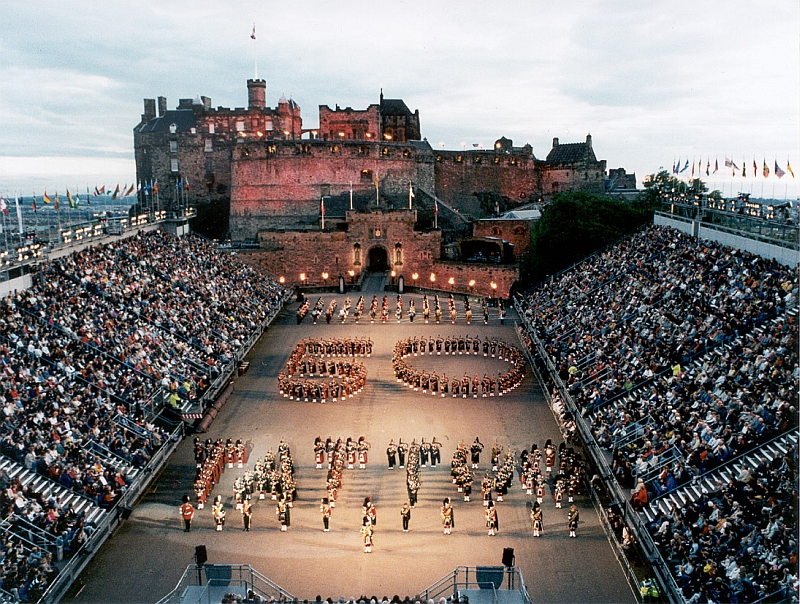 P.42 Ex-s. 25, 26, 27
Edinburgh Castle
The Edinburgh military tattoo
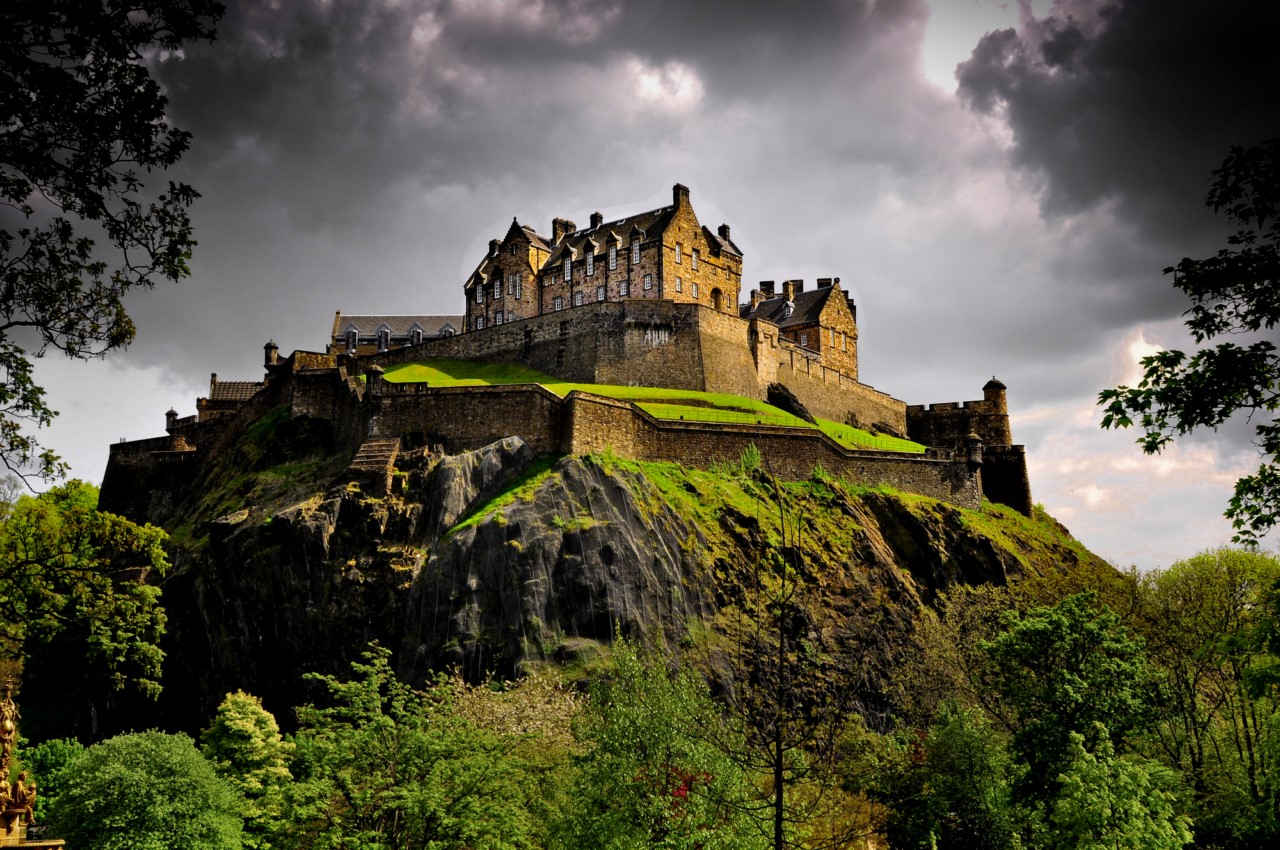 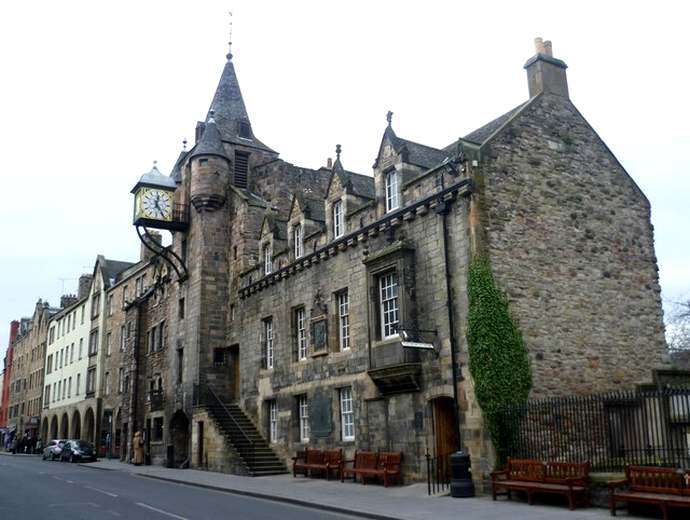 The Cannongate
P.45 EX. 29
Mike
Duncan
Scotland is divided into two parts: ……and …..
Ex. 21 P. 41
MY HEART’S IN THE HIGHLANDS
Robert Burns (1759-1796)
Robert Burns was a famous Scottish poet and lyricist. Burns is often credited as the national poet of Scotland and is the best known Scottish language poet till date .
Samuil Yakovlevich Marshak(1887-1934)
He was a  Russian  writer, translator and children's poet.
В горах моё сердце
I would like to visit Scotland…
Rate yourselves!
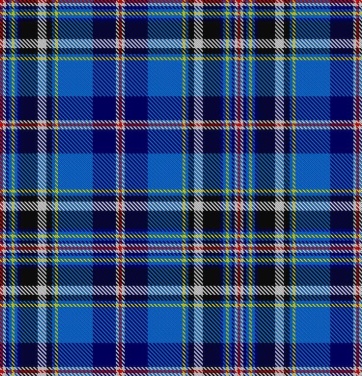 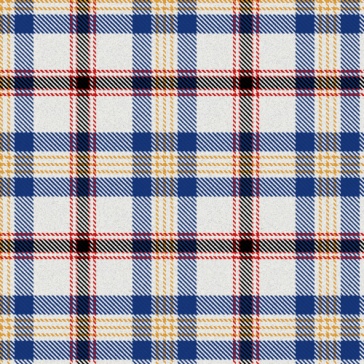 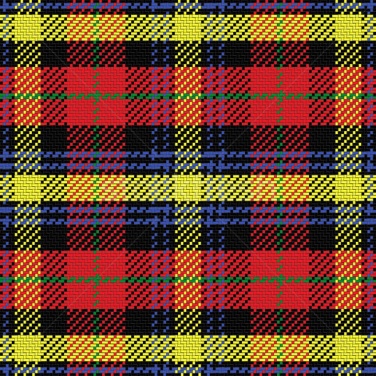